Инклюзивное обучение детей с ограниченными возможностями здоровья  в общеобразовательных  школах
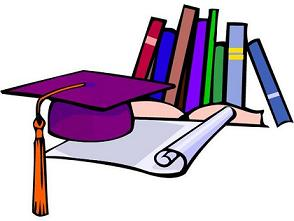 Педагог–психолог ГБОУ ЦДК
Титенко Мария Николаевна
Санкт – Петербург
 2015
Дети с ограниченными возможностями здоровья (ОВЗ)
К данной категории относятся дети, имеющие недостатки в физическом и 
(или) психическом развитии, препятствующие получению образования без создания специальных условий.
Принципы инклюзивного образования:
ценность человека не зависит от его способностей и достижений;
 каждый человек способен чувствовать и думать;
каждый человек имеет право на общение и на то ,чтобы быть услышанным;
все люди нуждаются друг в друге;
подлинное образование может осуществляться только в контексте реальных взаимоотношений;
все люди нуждаются в поддержке и дружбе ровесников;
для всех учащихся – достижение прогресса;
разнообразие активизирует все стороны жизни человека.
Основными направлениями организации эффективного инклюзивного обучения в общеобразовательных школах детей с ОВЗ являются:
     - создание благоприятной психологической атмосферы для адаптации детей с особыми потребностями ;
      - организация специального психолого-педагогического сопровождения для удовлетворения особых образовательных потребностей детей с ОВЗ.
      Работа по этим двум основным направлениям проводится коллективом педагогов и специалистов, работающих в школе, где реализуются принципы инклюзивного обучения, с привлечением для консультаций других специалистов, педагогов из образовательных организаций, работающих с детьми с ОВЗ, в союзе с родителями и одноклассниками.
Школьный психолого-педагогический консилиум
Консилиум создается в общеобразовательной организации приказом директора школы.
Является постоянно действующей службой, обеспечивающей квалифицированную помощь педагогическому коллективу и родителям детей с ОВЗ в выборе адекватных условий обучения и воспитания учащихся с особыми потребностями.
Консилиум  в своей деятельности руководствуется Законом РФ «Об образовании»,СанПиН 2.4.5.2409-08, Конвенциями ООН «О правах инвалидов», «О правах ребенка».
Для участия в работе консилиума могут привлекаться специалисты, не работающие в данной образовательной организации по запросу школы.
Консилиум осуществляет сотрудничество с ГБОУ ЦДК (ЦПМПК).
Состав школьного психолого-педагогического консилиума:
Директор школы
Заместитель директора по учебно-воспитательной работе
Классный руководитель 
Учитель-логопед
Педагог-психолог
Социальный педагог
Для старших классов – учителя-предметники
Приглашённые специалисты
Функции психолога общеобразовательной школы:
проведение комплексной диагностики познавательной и  эмоциональной сфер детей с ОВЗ;
 составление индивидуального плана психолого-социальной коррекции по результатам диагностики;
 проведение занятий по развитию эмоциональной сферы;
 оказание психологической помощи в конфликтных ситуациях;
 проведение психо-коррекционной работы в классе, способствующей толерантности на основе идей взаимопомощи и заботы;
осуществление контакта с педагогами (проведение консультаций, тренингов);
индивидуальное консультирование родителей детей с ОВЗ.
Функции логопеда общеобразовательной школы:
проведение диагностики речи детей с ОВЗ;

 составление индивидуального плана коррекционно–развивающих занятий в зависимости от основного заболевания ребенка.
Функции классного руководителя в общеобразовательной школе:
способствование нахождению полноценного контакта между учащимися;
 реализация принципа толерантности на практике;
 участие в составлении индивидуального образовательного маршрута;
 осуществление контакта со специалистами, работающими с детьми, имеющими ОВЗ по данному нарушению;
 претворение в жизнь рекомендаций специалистов в отношении построения работы с детьми, имеющими ОВЗ;
сотрудничество с родителями детей, имеющими ОВЗ.
Функции специалистов ГБОУ ЦДК:
диагностическое обследование детей с ОВЗ, поступающих в общеобразовательные школы по обращению родителей;
консультирование родителей детей с ОВЗ по результатам диагностического обследования, о возрастных, индивидуальных особенностях психического развития ребенка;
составление рекомендаций на основе диагностических данных;
консультирование педагогов общеобразовательных школ по заявленной проблеме;
проведение коррекционно-развивающих занятий по заявлению родителей
Функции специалистов из образовательных организаций, обучающих детей с ОВЗ:
консультирование педагогов общеобразовательных школ по вопросам обучения детей с ОВЗ;
проведение обучающих семинаров, круглых столов.
организация посещения уроков педагогами общеобразовательных школ, реализующими принципы инклюзивного обучения.
Функции родителей:
определяя в общеобразовательную школу ребенка, имеющего ОВЗ, родителям необходимо реально оценивать свои силы в оказании ему помощи и возможности ребенка;
оказывать помощь в освоении учебного материала;
контактировать с педагогами и специалистами из общеобразовательной школы;
проводить поддерживающую терапию, рекомендованную лечащим врачом ;
принимать участие в жизни класса (помощь в организации праздников, экскурсий, походов).
Организационные основы инклюзивного обучения детей с ОВЗ:
обеспечение доступной среды;
в одном классе общеобразовательной школы может обучаться не более двух детей с ОВЗ;
организация коррекционных занятий;
осуществление связи между специалистами, работающими с детьми, имеющими ОВЗ и педагогическим коллективом общеобразовательной школы.
При соблюдении этих условий и выполнении вышеперечисленных функций создаются благоприятные условия для развития и социализации детей с ОВЗ.
ГБОУ ЦДК
Россия  191040  Санкт-Петербург
Лиговский пр., д.46, литер А 
 Директор – Плетнева Евгения Борисовна
Тел./ факс: (812) 571-68-73
Тел. регистратуры: (812) 314-13-12
E-mail: gmpmpkspb@mail.ru
Спасибо за внимание!